Cryo stop of P8 on 1st of November
Stop of warm compressor CP6 of QSCB on safety chain (oil differential pressure low) at 10:35AM


 After investigation, problem of oscillations with the controller of 6CV670 which regulate the differential pressure of the oil injection of high stage compressors of the station LHCB
  Problem of oscillations on this valve was already observed … and controller was due to be changed during next TS
 New controller installed over lunch time 
 Restart of installations by 2PM
 Recovery expected by Wednesday evening…
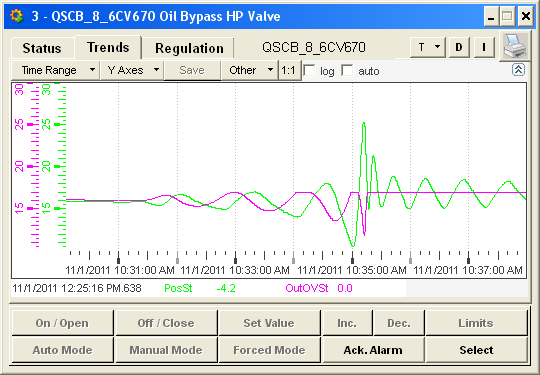 Problem (oscillations) with controller  of 6CV670, which regulate ΔP of oil injection for compressor
Cryo stop of P8 on 1st of November
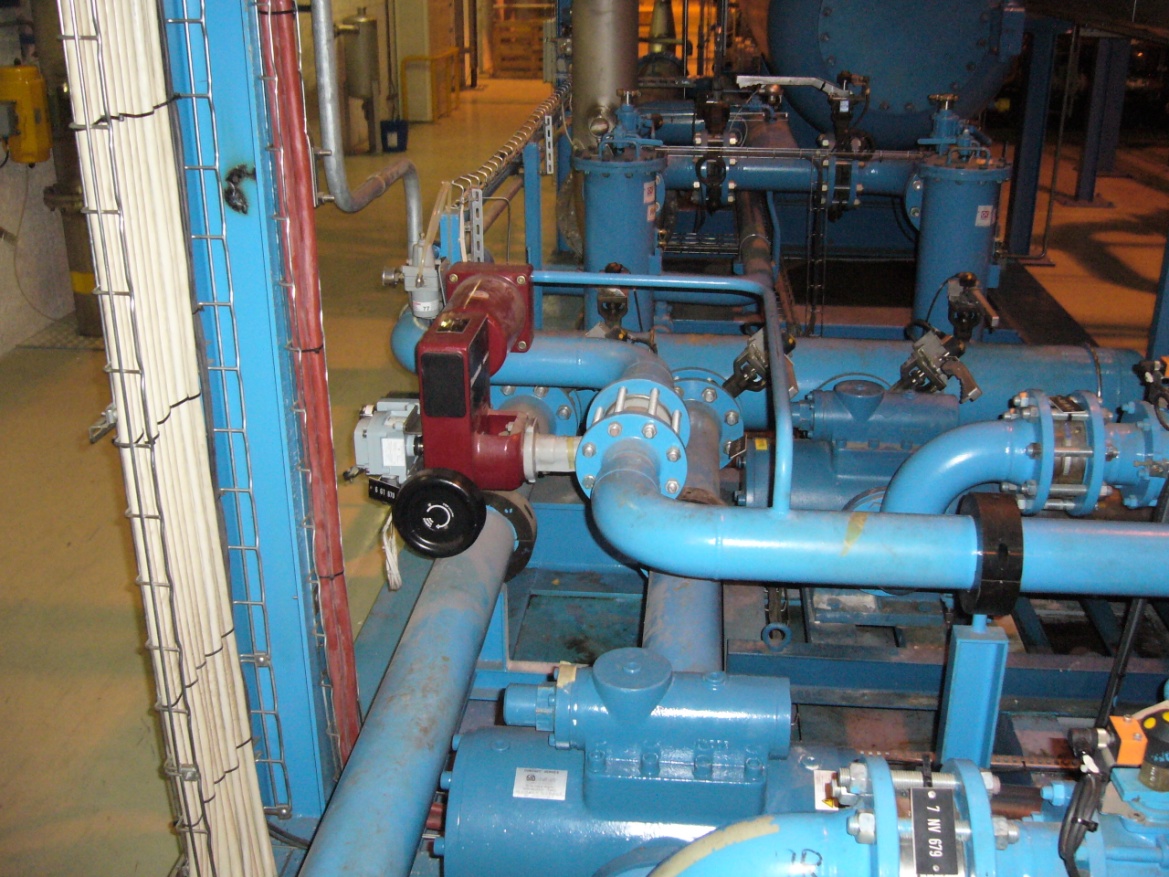 Faulty controller
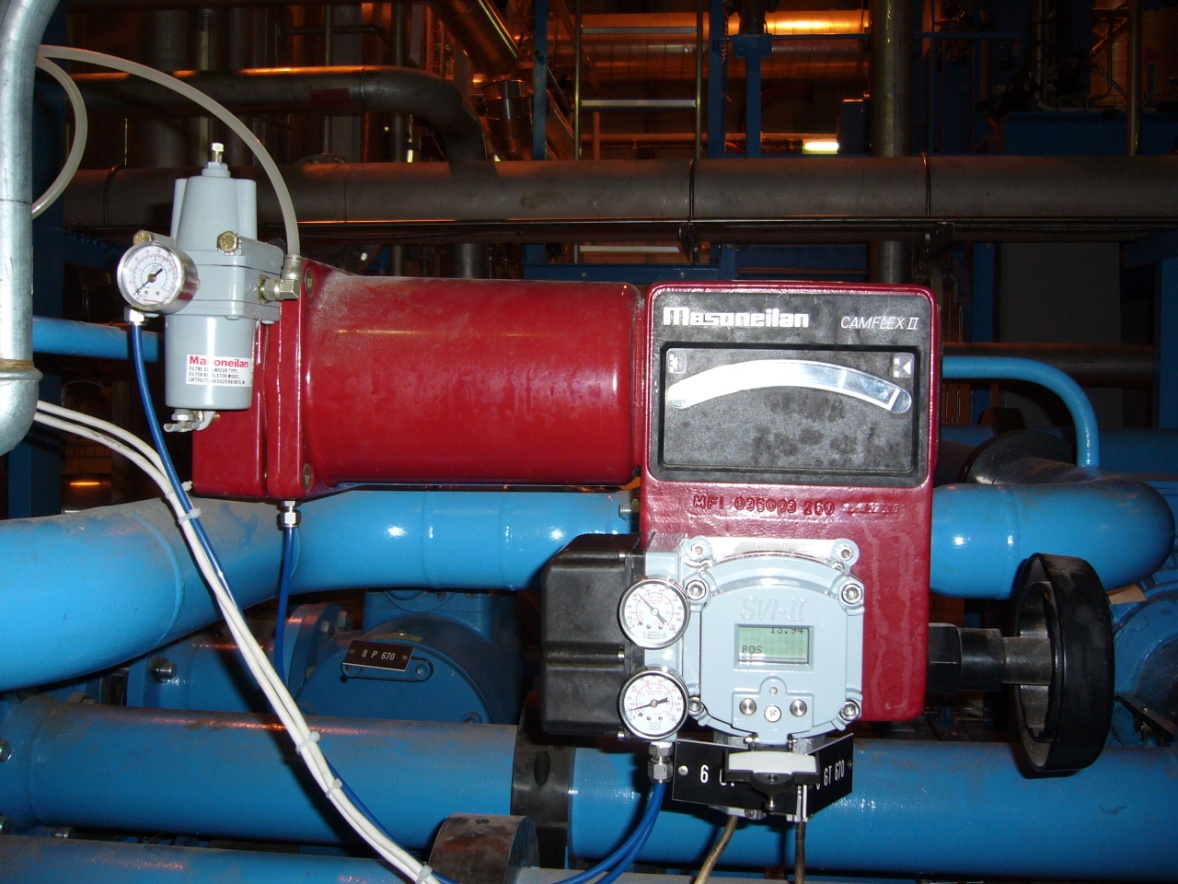 6CV670